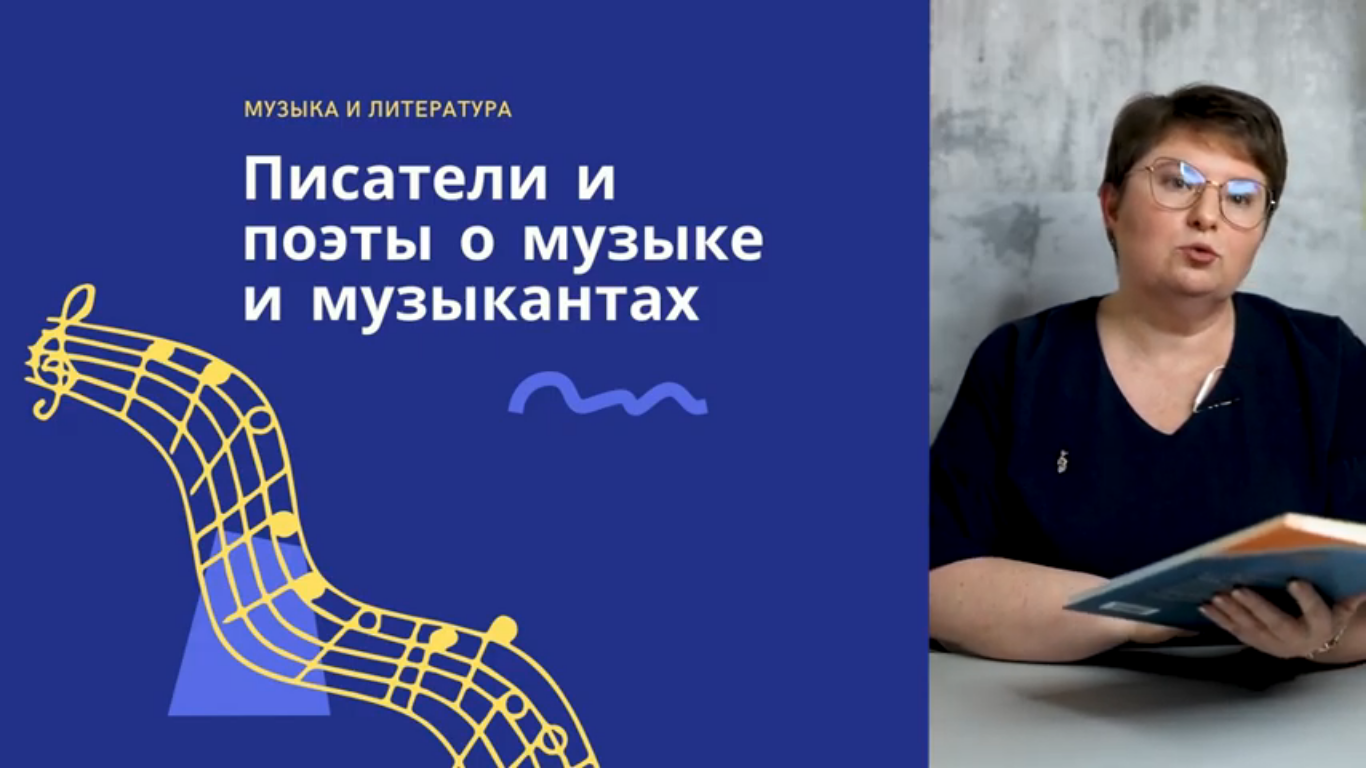 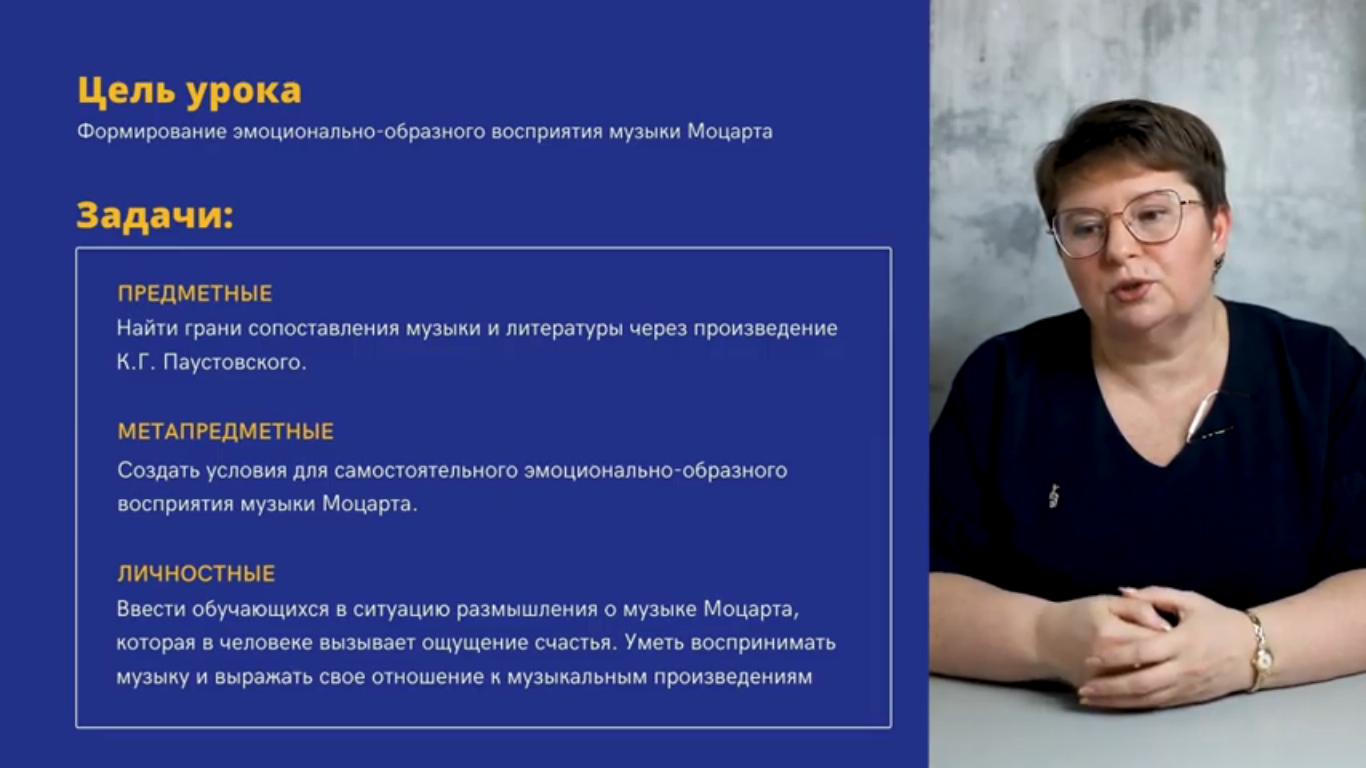 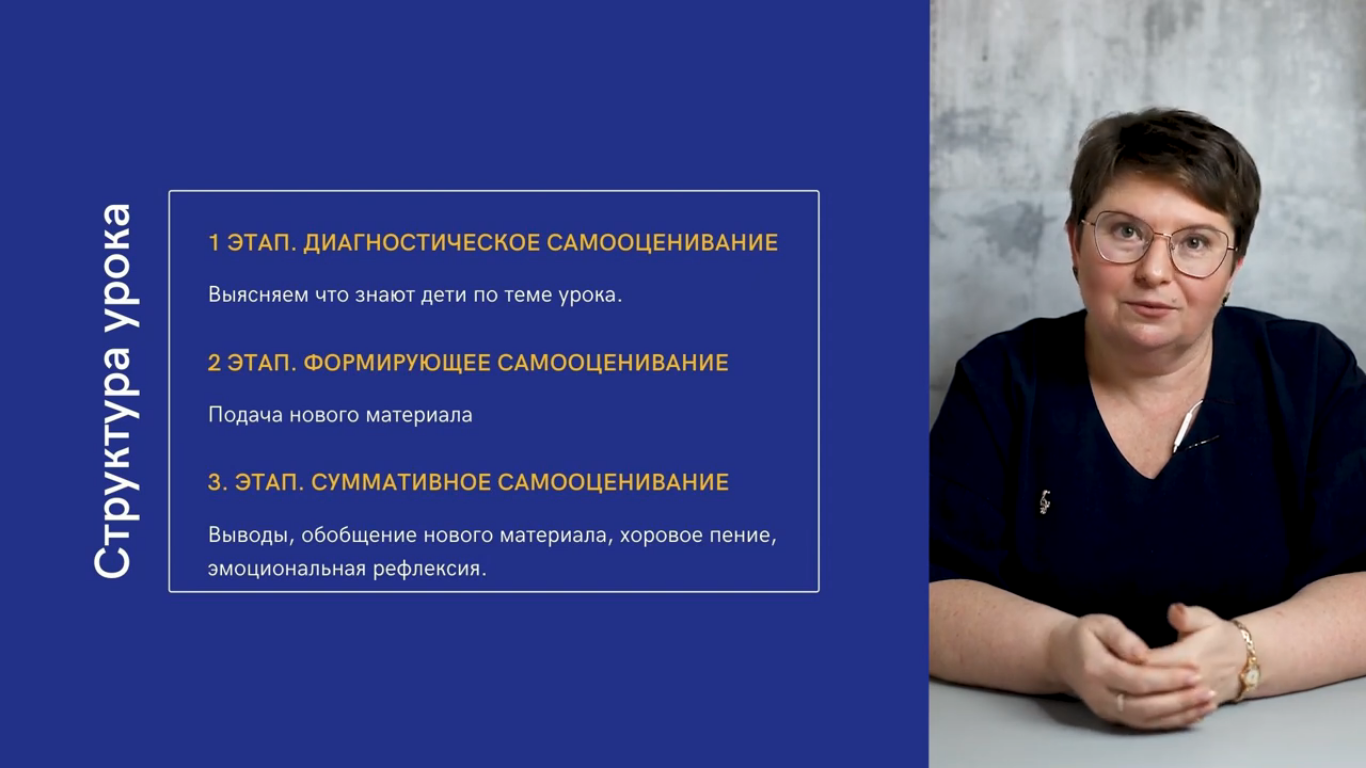 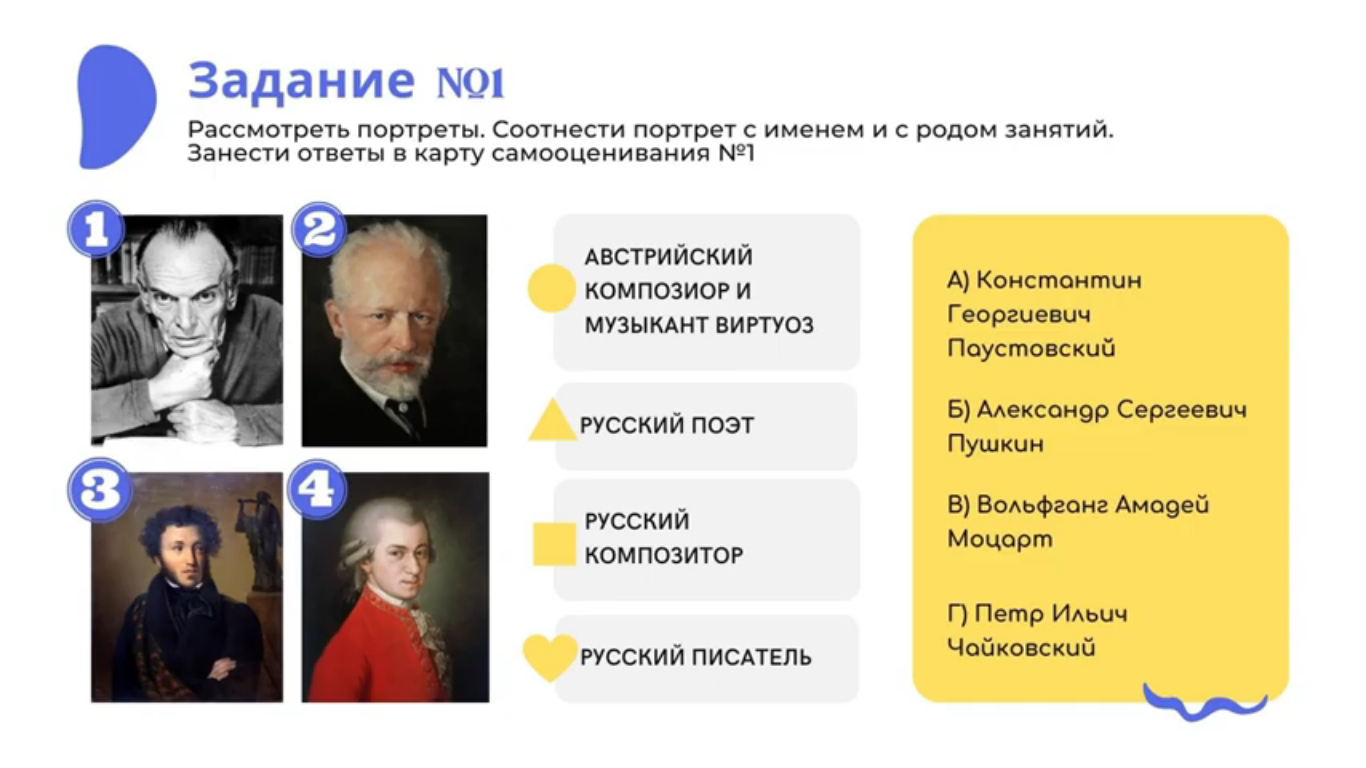 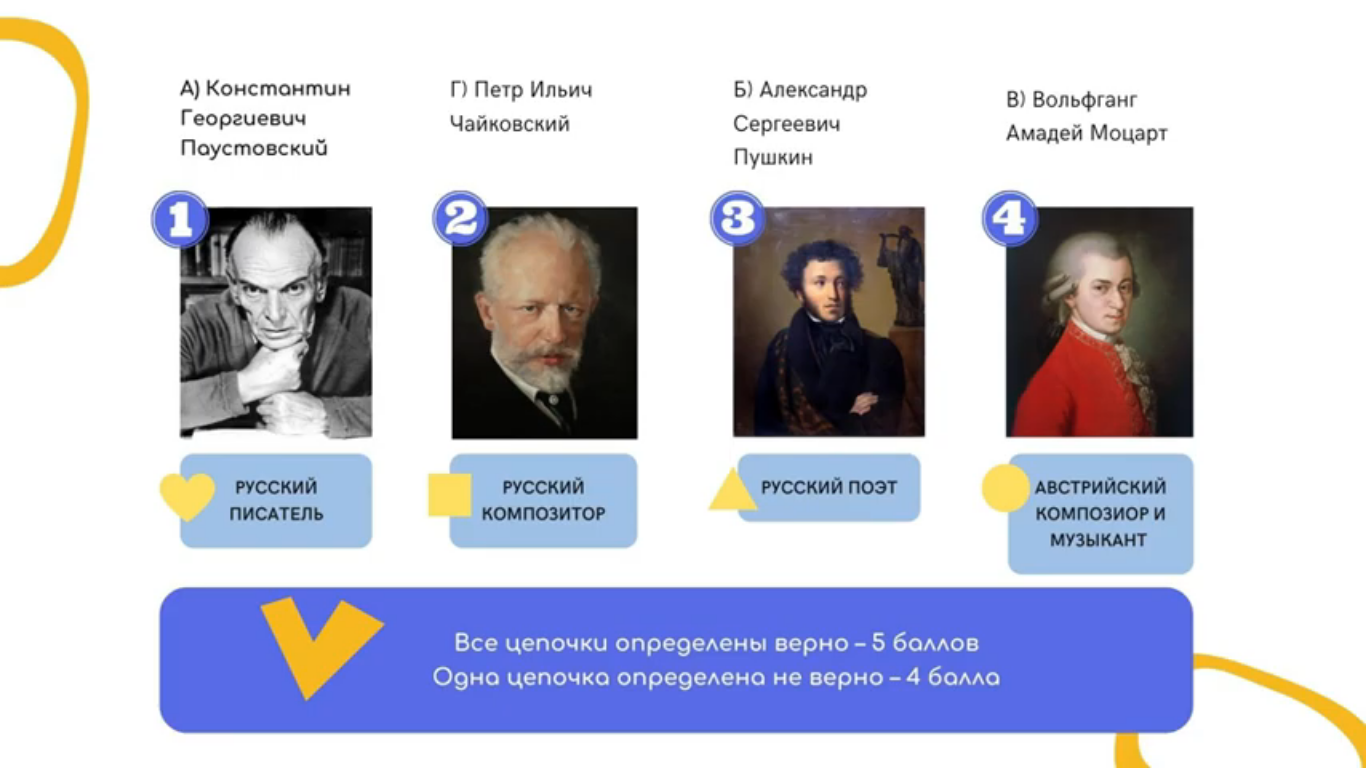 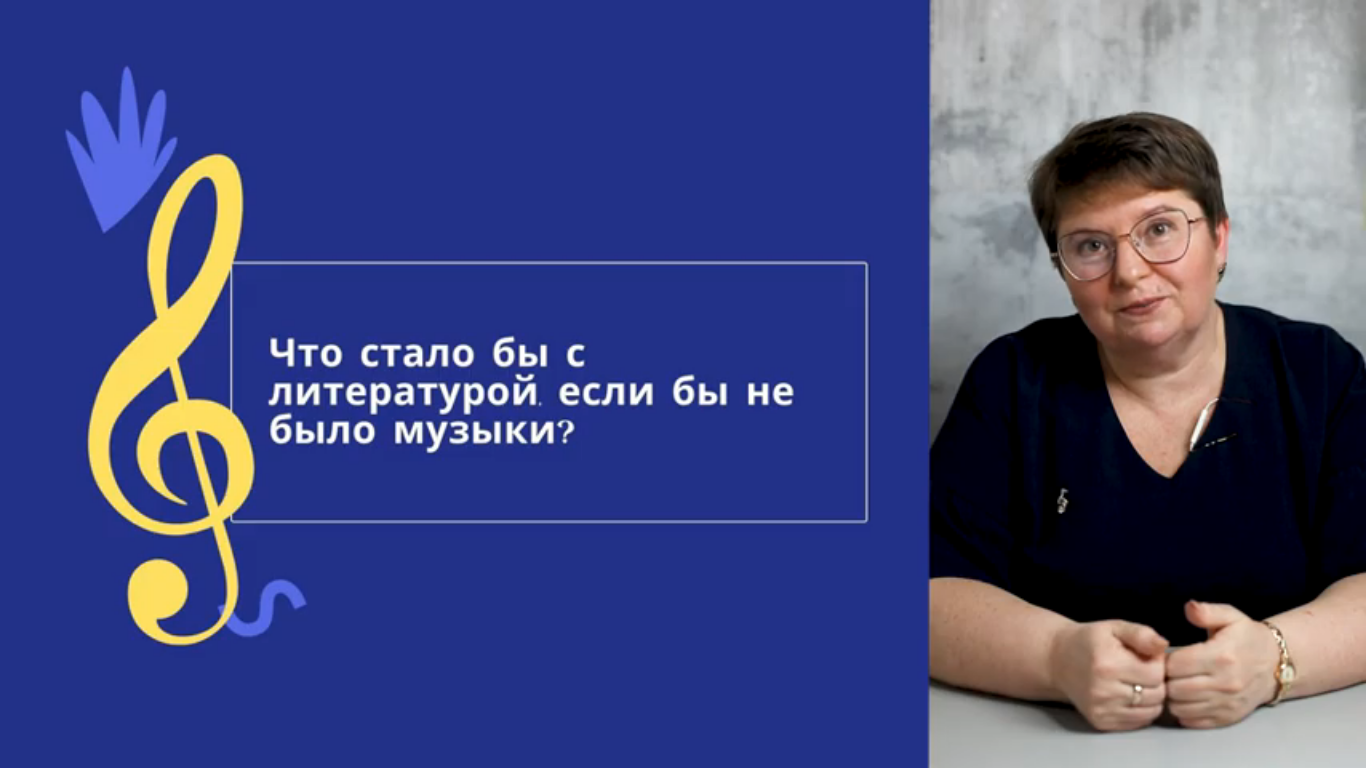 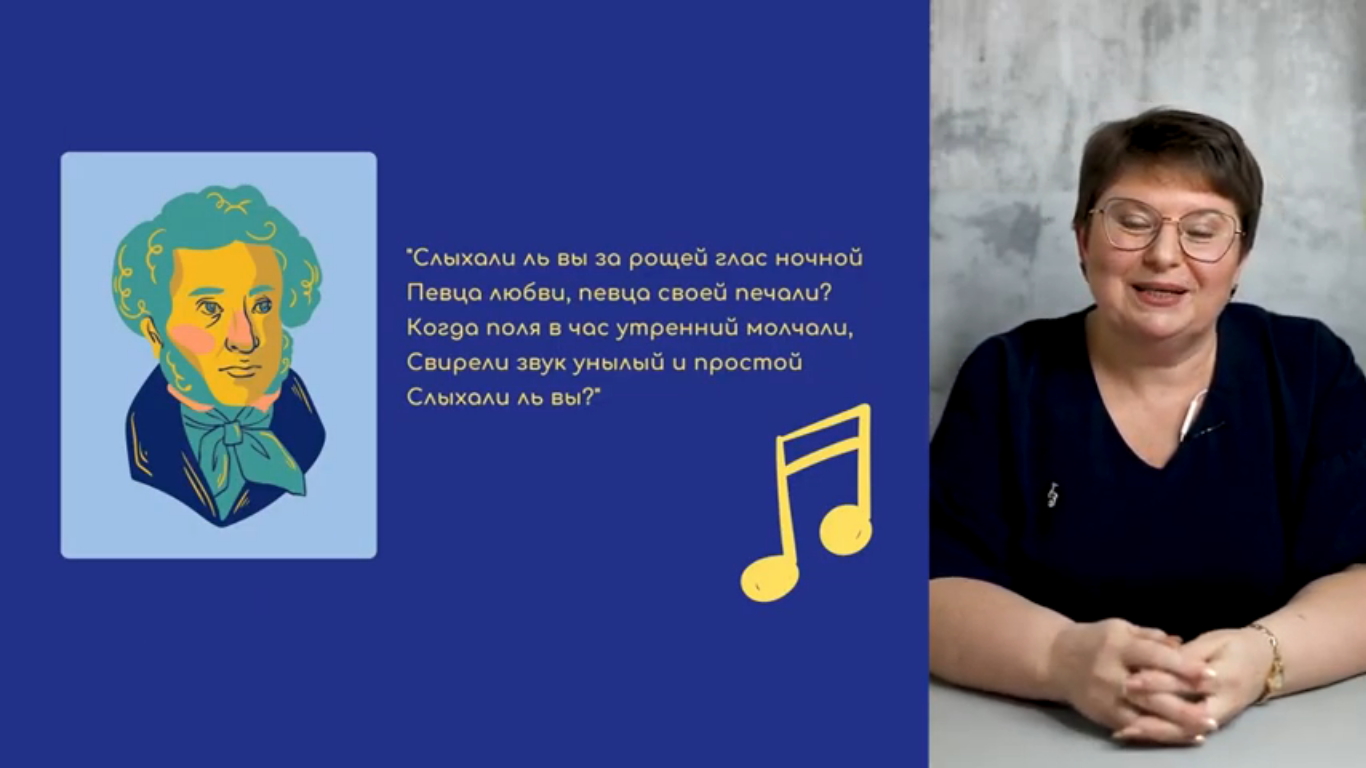 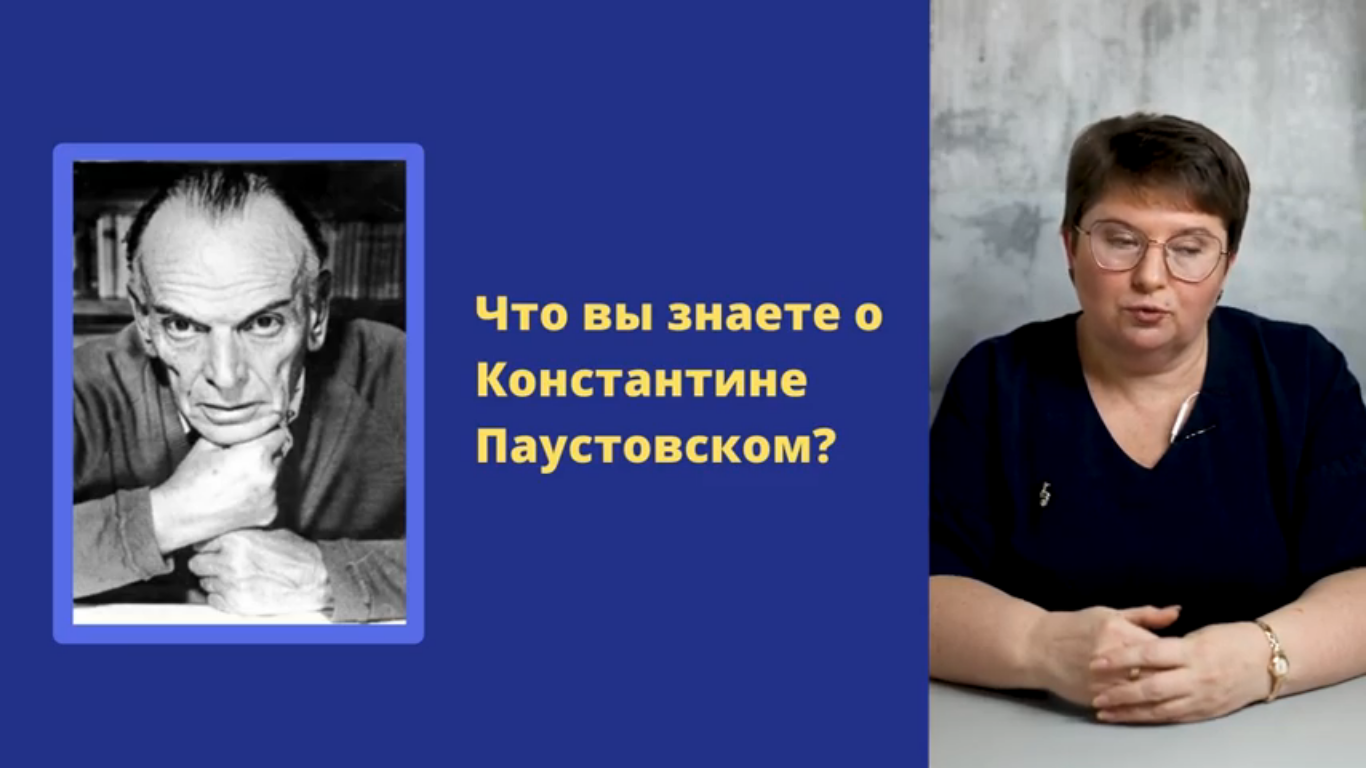 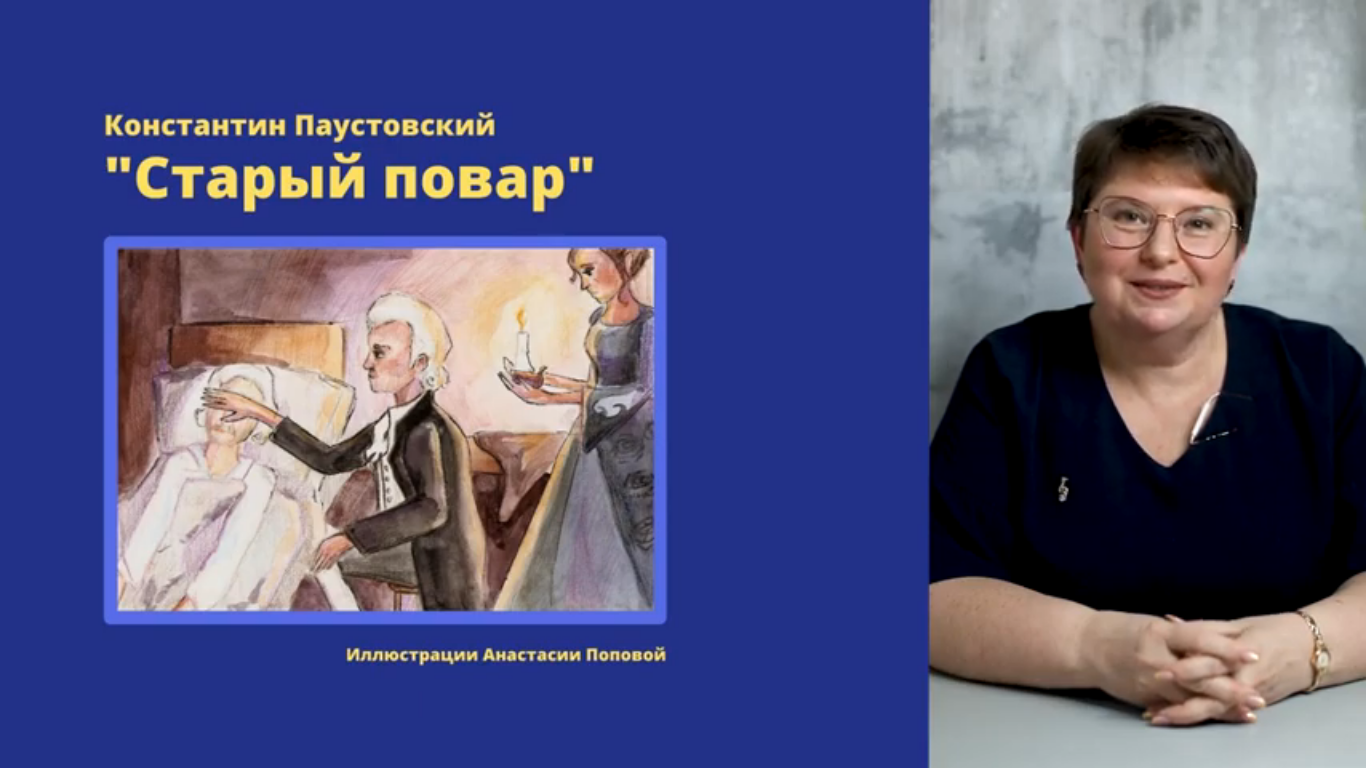 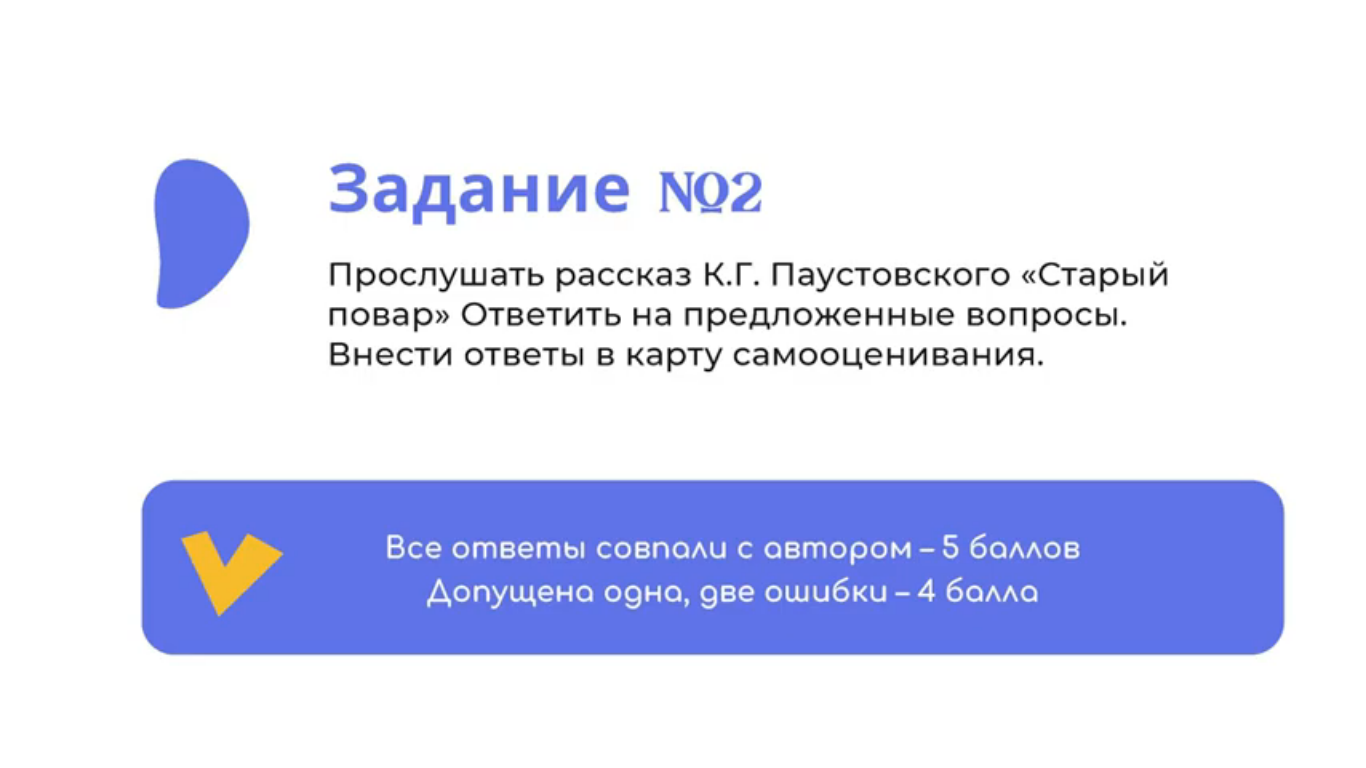 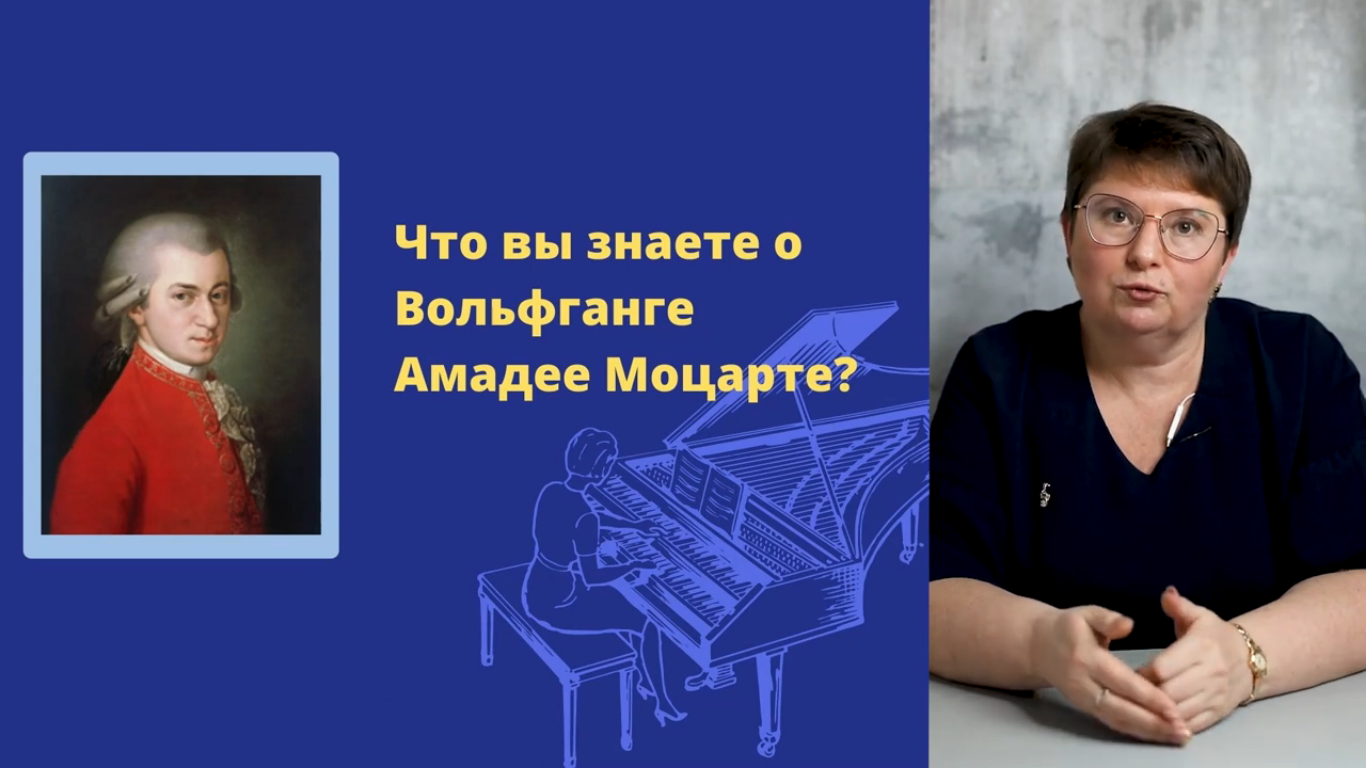 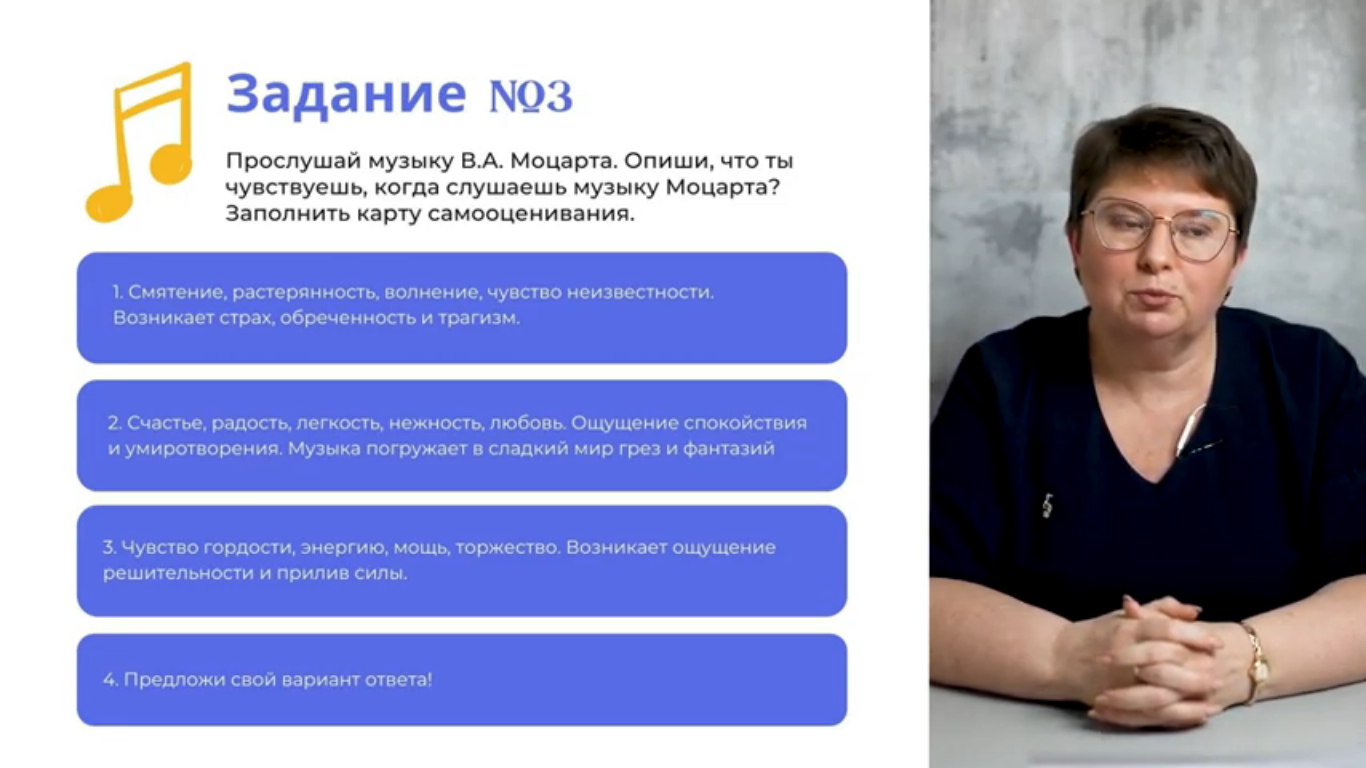 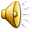 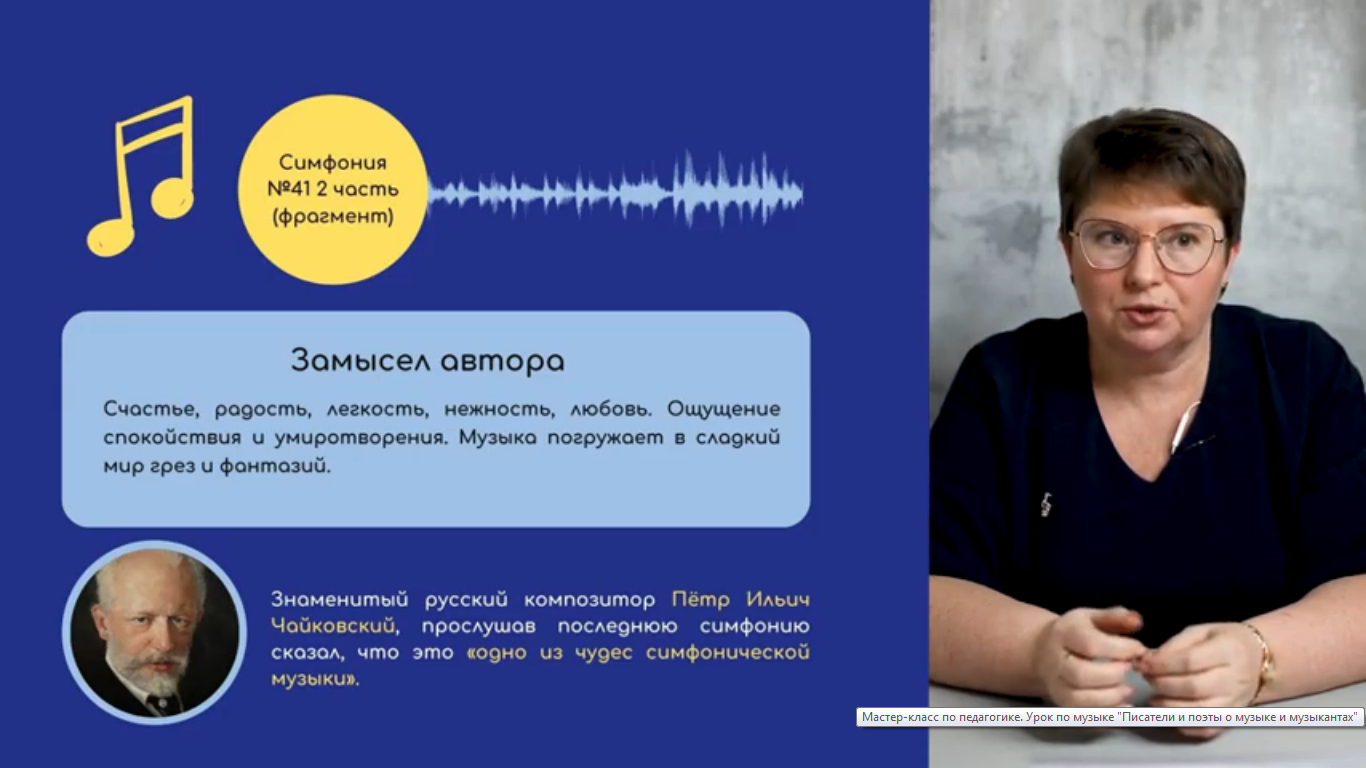 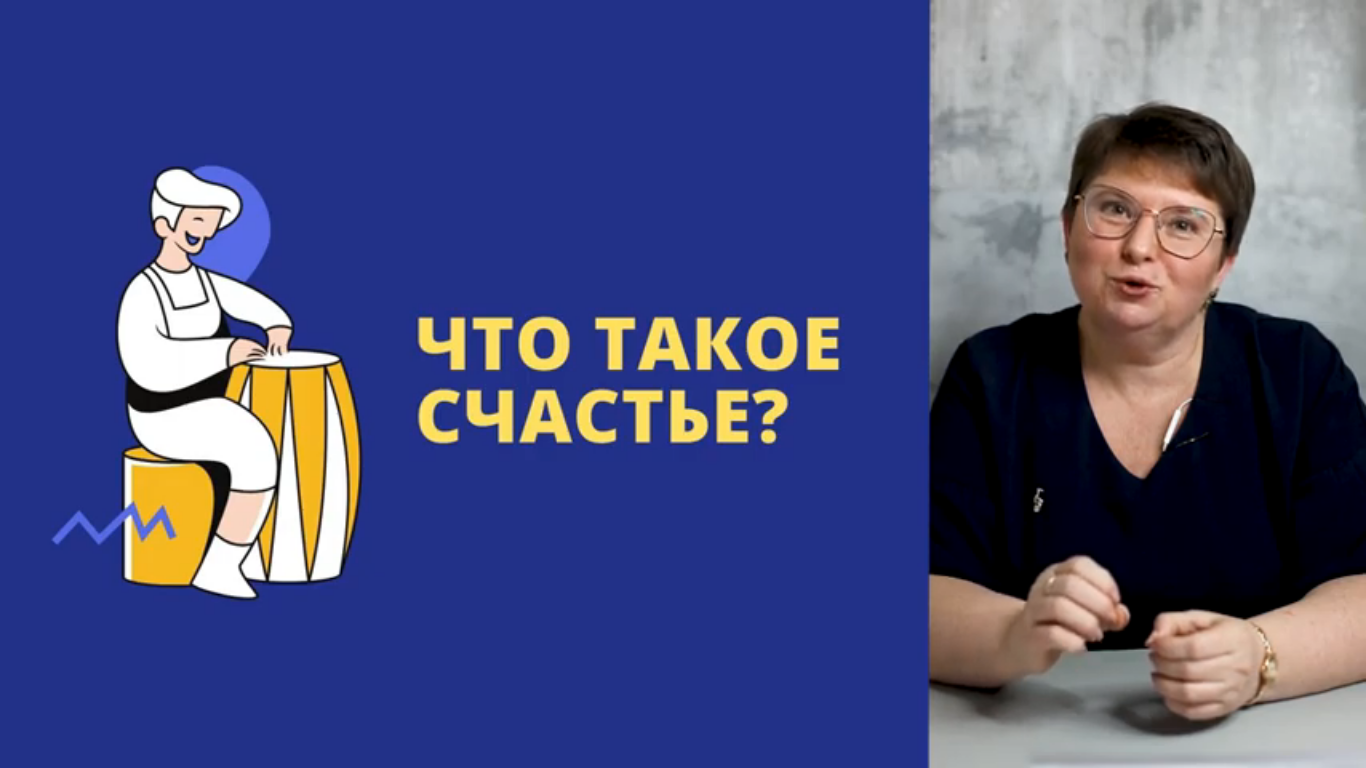 Что для вас счастье?
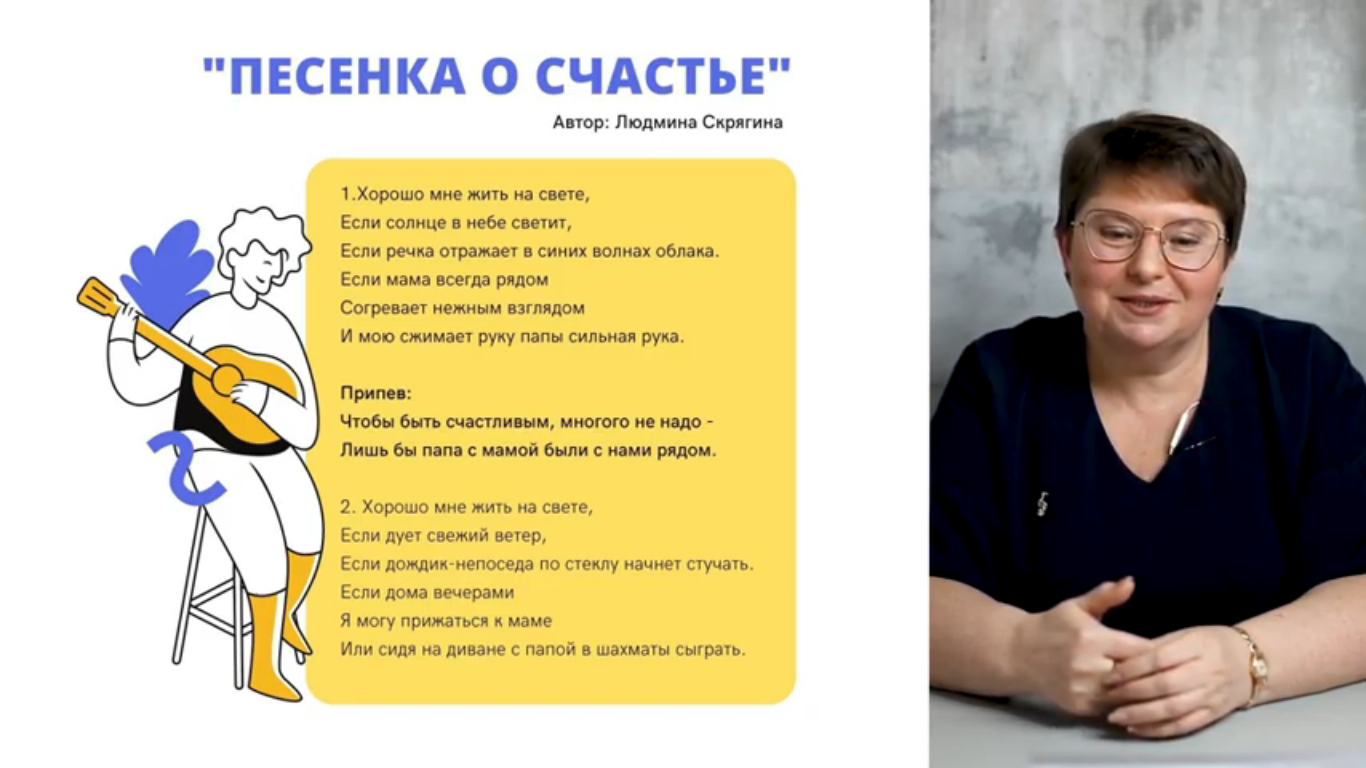 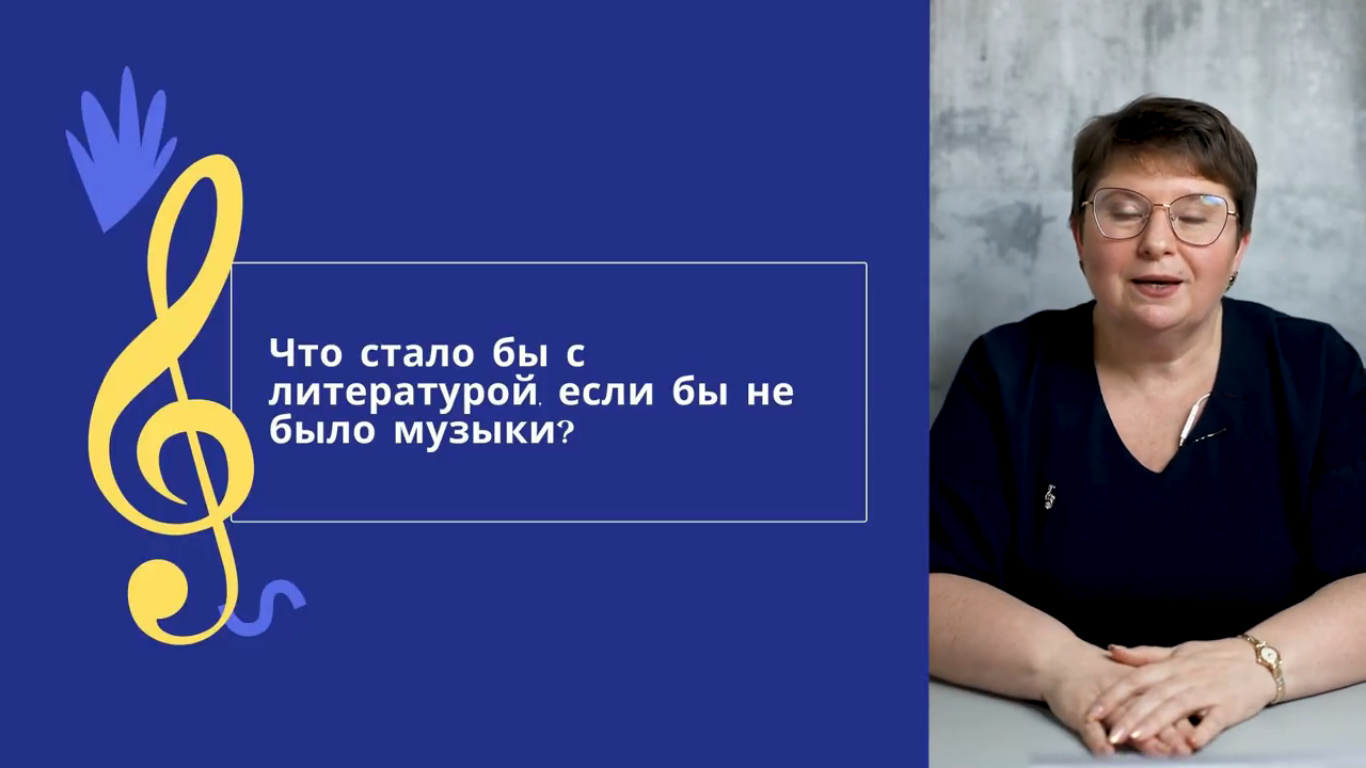